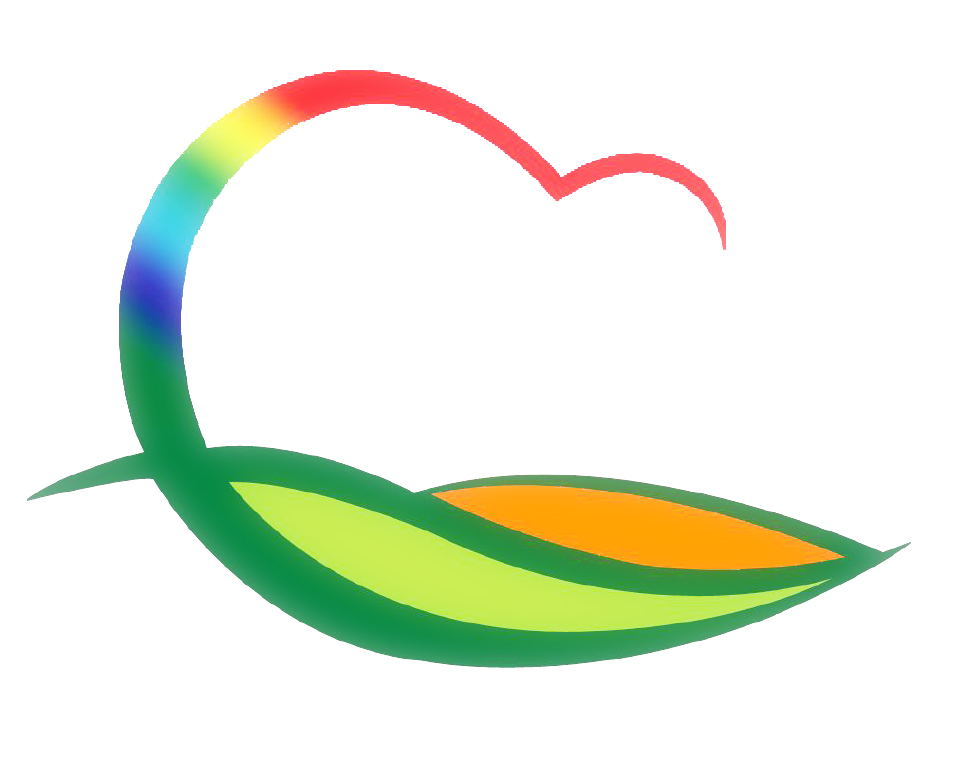 가 족 행 복 과
3-1. 영동군민장학금 기탁식
5. 3.(월) 11:00 / 군수님실 / 영동병원 1,000만원 기탁※ 군수님 하실 일 : 기념촬영
3-2. 찾아가는 독서 프로그램 운영
5. 4.(화) ~ 7. 6.(화) / 초등학생 10명
학산면 너나들이 지역아동센터 / 독서지도 및 독후활동
3-3. 사회적거리두기 방역 이행 점검
5. 3.(월) ~ 5. 9.(일) / 점검반 : 식품안팀장외 3명 
일반·휴게음식, 제과, 유흥, 목욕, 이미용, 대형마트, 숙박
마스크착용, 출입자명단관리 등 시설 별 방역수칙 이행 여부
예산 신속집행(소비·투자) 추진현황
집행현황 (4. 27일 기준)                       (단위: 백만원, %)





금주 집행대상사업  
드림스타트 프로그램 강사료 지급(소비)                         :    1.9백만원
급량비 등 기타 지급(소비)                                                             :         1백만원

부진사유 및 향후 집행계획
해당없음